REHBERLİK ve PSKOLOJİK DANIŞMA SERVİSİNİ TANIYALIM
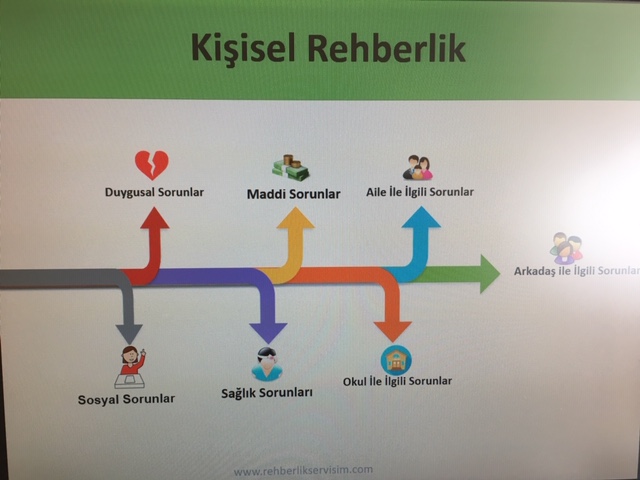 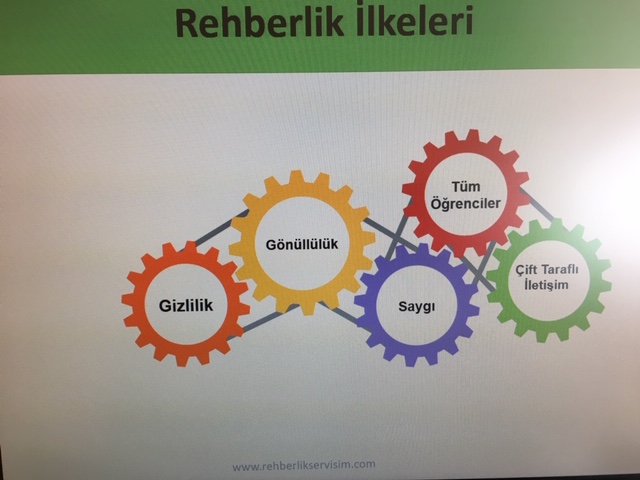 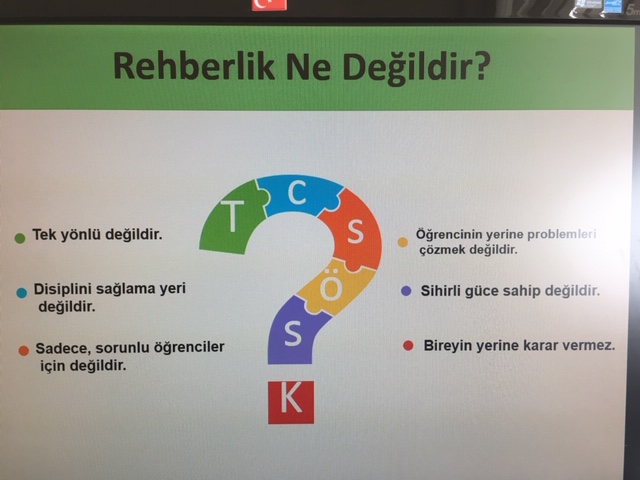 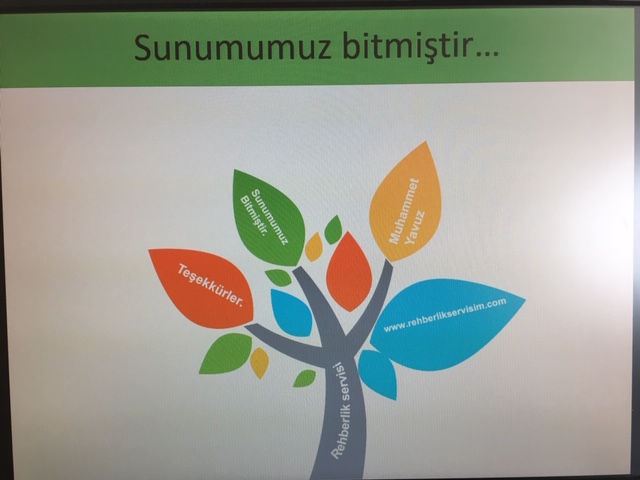